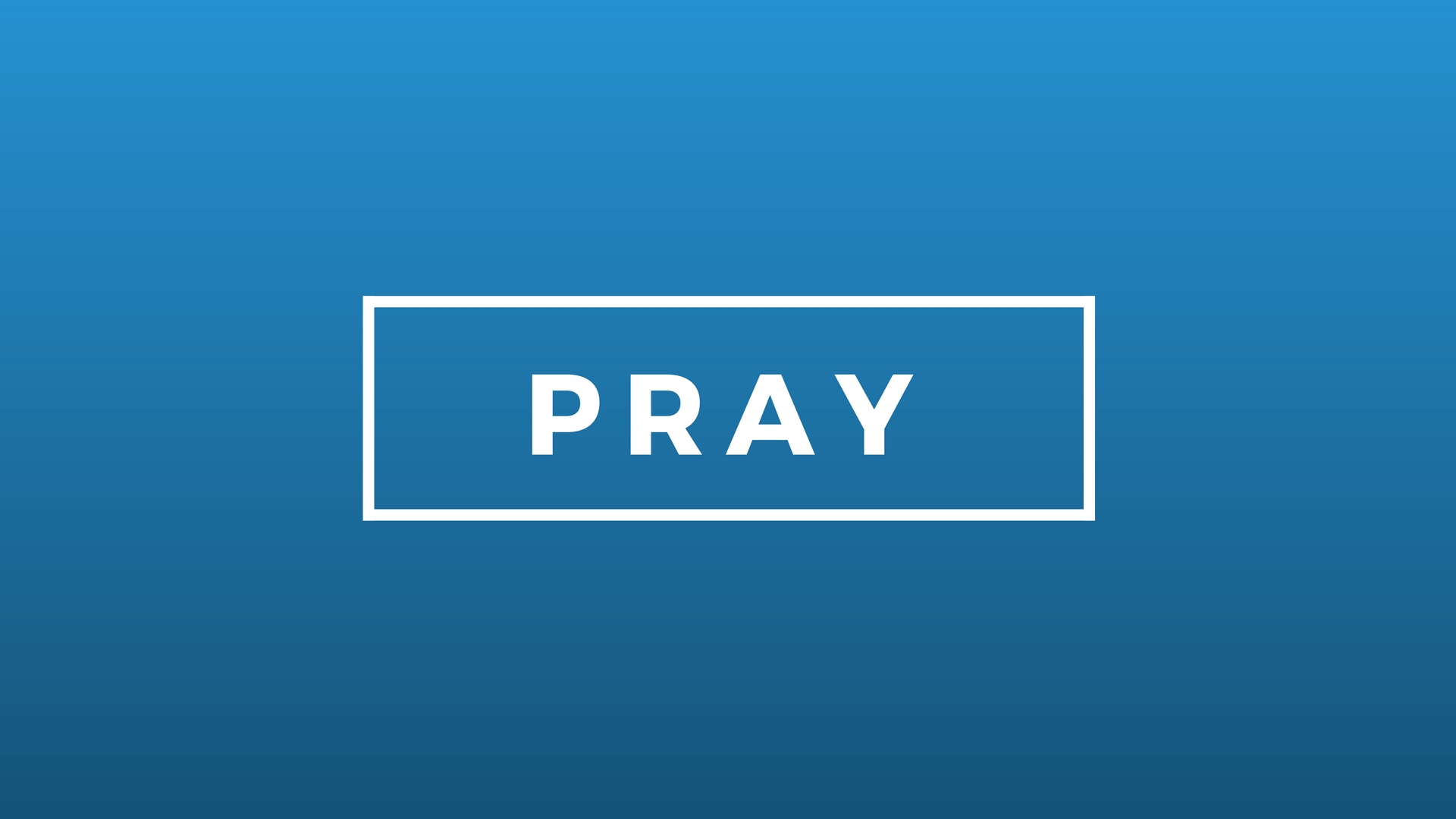 FASTING
Reading: Matthew 6:16-18
16 “And when you fast, do not look gloomy like the hypocrites, for they disfigure their faces that their fasting may be seen by others. Truly, I say to you, they have received their reward. 17 But when you fast, anoint your head and wash your face, 18 that your fasting may not be seen by others but by your Father who is in secret. And your Father who sees in secret will reward you.
What Does It Mean To Fast?
‘To fast’ means primarily ‘not to eat’.  Greek ‘nesteuo’ – from ‘ne’ = not & ‘esthio’ = to eat

Three main forms of fasting in the Bible, but each involved literal abstinence.

They were ‘the normal fast’, ‘the absolute fast’ & ‘the partial fast’.
The Normal Fast
Matthew 4:2 says “And after fasting ....., he (Jesus) was hungry.” 
It meant abstaining from all food, but not from water. 
“He ate nothing” NOT He drank nothing. Luke 4:2
“He was hungry” NOT He was thirsty. Luke 4:2
He was tempted by the offer of bread NOT water. Luke 4:3
The Absolute Fast
Abstaining from drinking as well as eating. Normally this was never for more than three days, probably because any longer period might have proved physically injurious. 

Ezra 10:6 - Mourning over the faithlessness of the exiles.
Esther 4:16 – Facing a crisis which could have led to her people being killed.
Acts 9:9 – Saul of Tarsus – facing radical life change.
The Partial Fast
Daniel 10:3 says “I ate no delicacies, no meat or wine entered my mouth, ………., for the full three weeks.” The emphasis here is on restriction of diet rather than complete abstention. 
Daniel – great spiritual victory over the powers of darkness as well as the unfolding of a vision by an angelic messenger (Dan. 10).
Why Bother To Fast?
1. It is a normal part of the life of a disciple. Matt. 6:2,5 & 16.
“When you give”, “When you pray” & “When you fast”. 
2. It is a valuable aid to personal holiness. “I humbled my soul with fasting.” Psalm 69:10
3. It assists in releasing answers to prayer. “So we fasted and implored our God for this, and he listened to our entreaty.”  Ezra 8:23
Why Bother To Fast?
4. To change God’s mind (Human Perception). “And the people of Nineveh believed God. They called for a fast…. When God saw what they did….. God relented of the disaster that he had said he would do to them, and he did not do it.” Jonah 3:5,10
Because man repents in respect to sin, God relents in respect to judgment.  God knows the outcome all along!
Why Bother To Fast?
5. To free the captives. “Is not this the fast that I choose: to loose the bonds of wickedness, to undo the straps of the yoke, to let the oppressed go free, and to break every yoke?” Isaiah 58:6 
Jesus – to proclaim liberty to the captives. Luke 4:18
The 72 – “Lord, even the demons are subject to us in your name.” Luke 10:17
Why Bother To Fast?
6. To receive revelation. “Then I turned my face to the Lord God, seeking him by prayer and pleas for mercy with fasting..” Dan. 9:3  Gabriel says to him: “Daniel, I have now come to give you insight and understanding. Dan. 9:22 
You will have noticed that on most occasions when we fast, our fasting is accompanied with prayer. Powerful!
When Should I Fast?
Jesus said “The time will come when the bridegroom will be taken from them; then they will fast.” Matt. 9:15
 
When the bridegroom is still with the wedding guests, it is a time for feasting NOT fasting. It is a time for rejoicing NOT mourning.
When Should I Fast?
The period when we are encouraged to fast lies between the time Jesus ascended to the Father until He returns at His Second Coming. 

Apostolic understanding – It was not until after His ascension to the Father that we read of them fasting.   Acts 13:2,3
How Should I Fast?
Am I confident that this desire to fast is God-given?

Are my motives right? Is there any hidden desire to impress others?

What are my spiritual objectives in this fast?

Do my objectives tend to be self-centred? Is my desire for personal blessing balanced by genuine concern for others?

Am I determined above all else to minister to the Lord in this fast?
A Prayer of Commitment
Lord Jesus, I give myself whole-heartedly to you. I ask you to fill me with the Holy Spirit and lead me into the joy of prayer & fasting that your kingdom would come in greater measure. Amen!